التلوين بإستخدام القطارة
مقدم الهدف:أ-فاطمة كمال
https://youtu.be/sfriZwehyLk
فيلم كرتوني عن قصة دبدوب والالوان
https://youtu.be/mwcaLesF-KY
أفكار بسيطة عند إستخدام القطارة اليدوية ( أو  معصار الألوان )
15 December 2020
2
https://youtu.be/cF-QzjuRQX4
مفردات لتعلم الألوان
https://youtu.be/xn3Uw56CPHM
‘طريقة لإستخدام القطارة الألكترونية
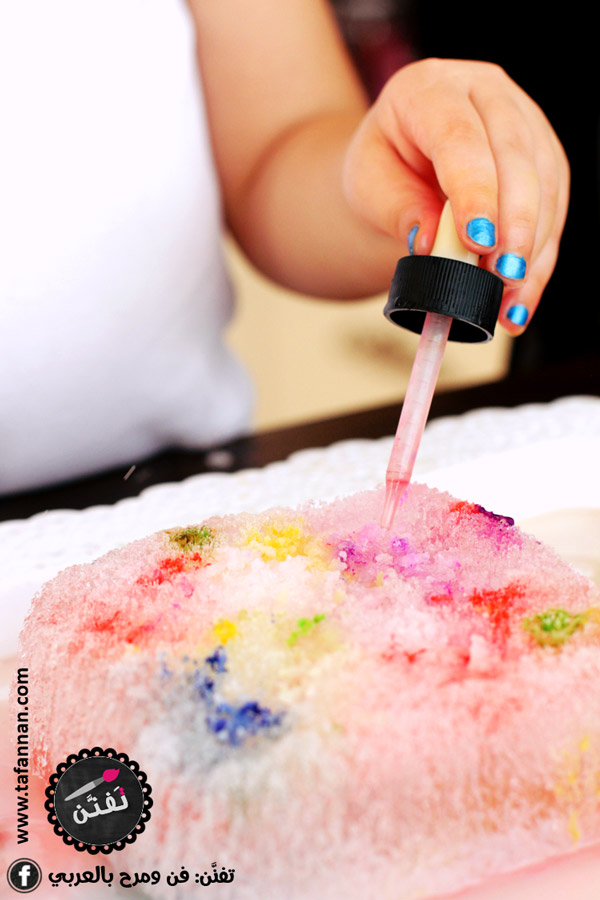 15 December 2020
3
https://youtu.be/19ueOWcwVNs
https://youtu.be/yvwUwmhOzGc
https://youtu.be/sppOexeWZZE
https://youtu.be/gS691j9fntg
https://youtu.be/tkpfg-1FJLU
https://youtu.be/vHdkJbXa3Qo
https://twitter.com/hebahcc/status/1001238035395219458?s=20
التلوين بالقطارة على الزجاج
https://youtu.be/VAX9S8F8ao4
https://youtu.be/i7JgLgIqKDg
https://youtu.be/8QNFVzRKAYA
15 December 2020
4
يقوم الطالب بتتبع النقاط وتلوين الشكل
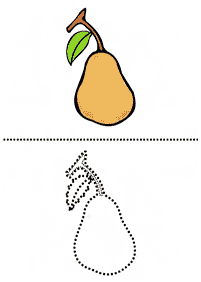 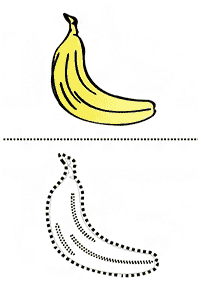 5
تتبع النقاط وتلوين الشكل
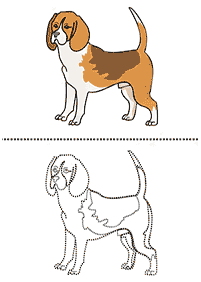 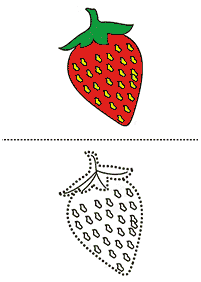 6
يقوم الطالب بتلوين الشكل إما على مجسم كبير أو اوراق عمل
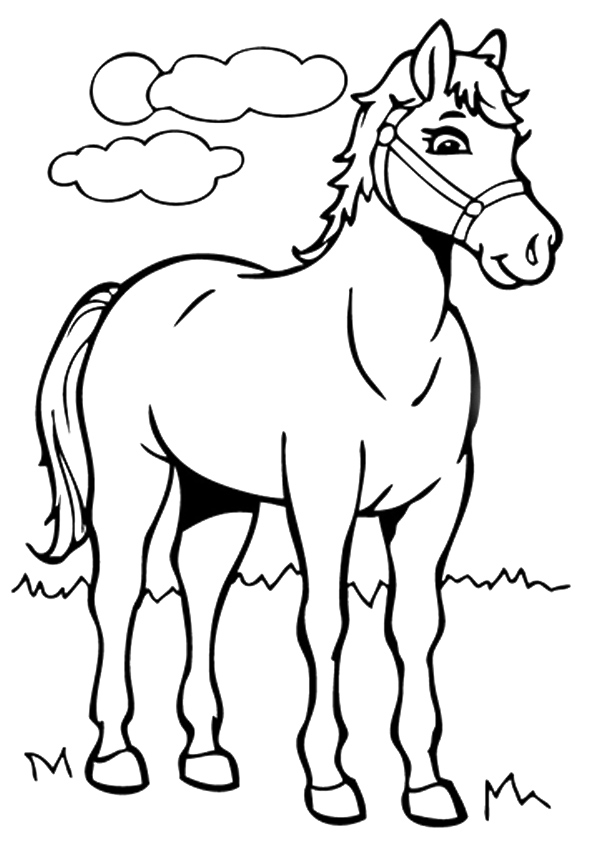 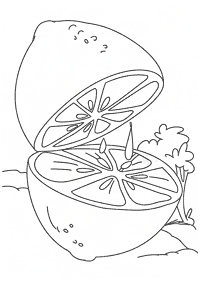 7
يقوم الطالب بتلوين الشكل إما على مجسم كبير أو اوراق عمل
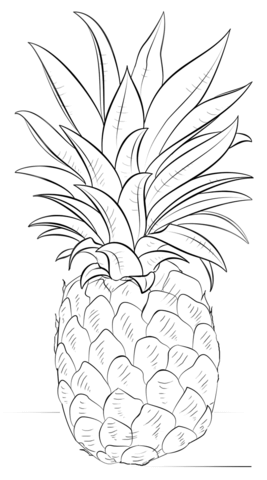 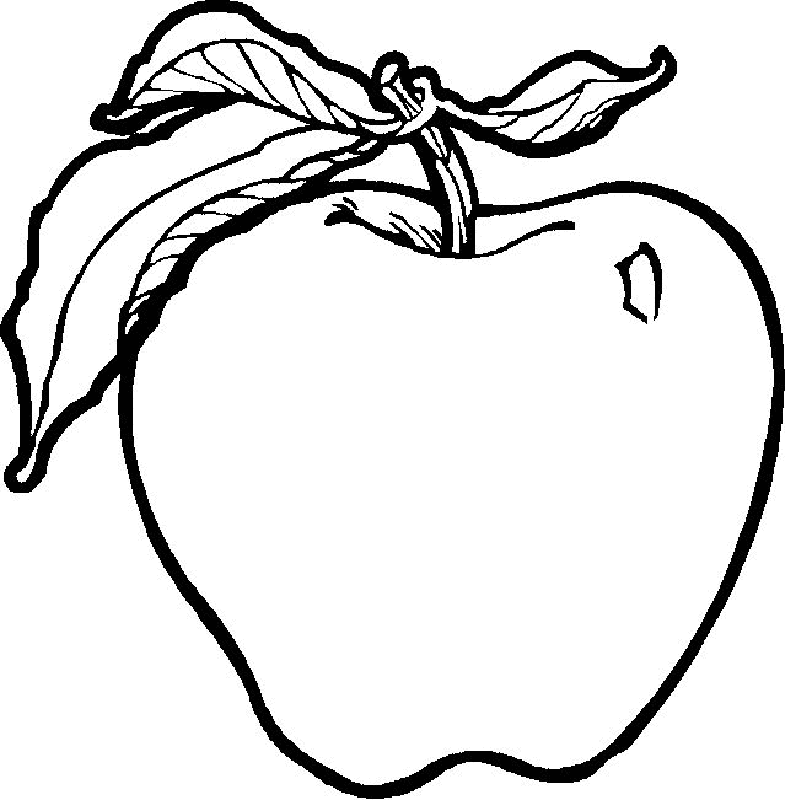 8
الإختيار من بين متعدد
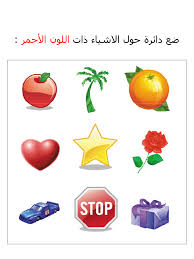 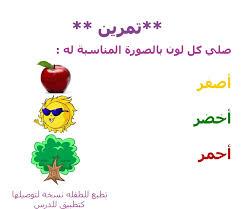 9
إختيار من بين متعدد
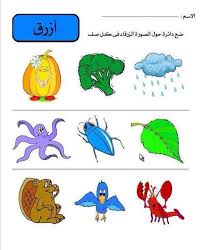 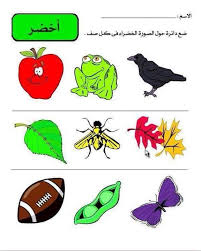 10
قص ولصق
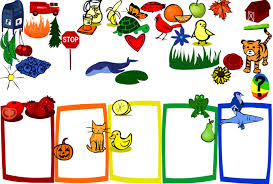 11
صل باللون المناسب
قص ولصق
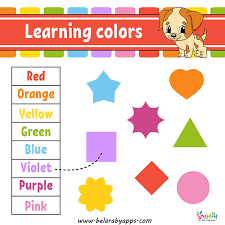 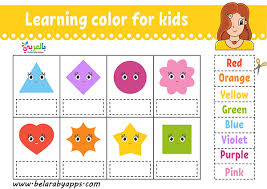 12
صل باللون المناسب
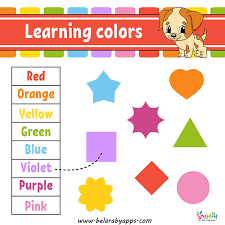 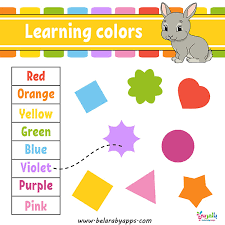 13